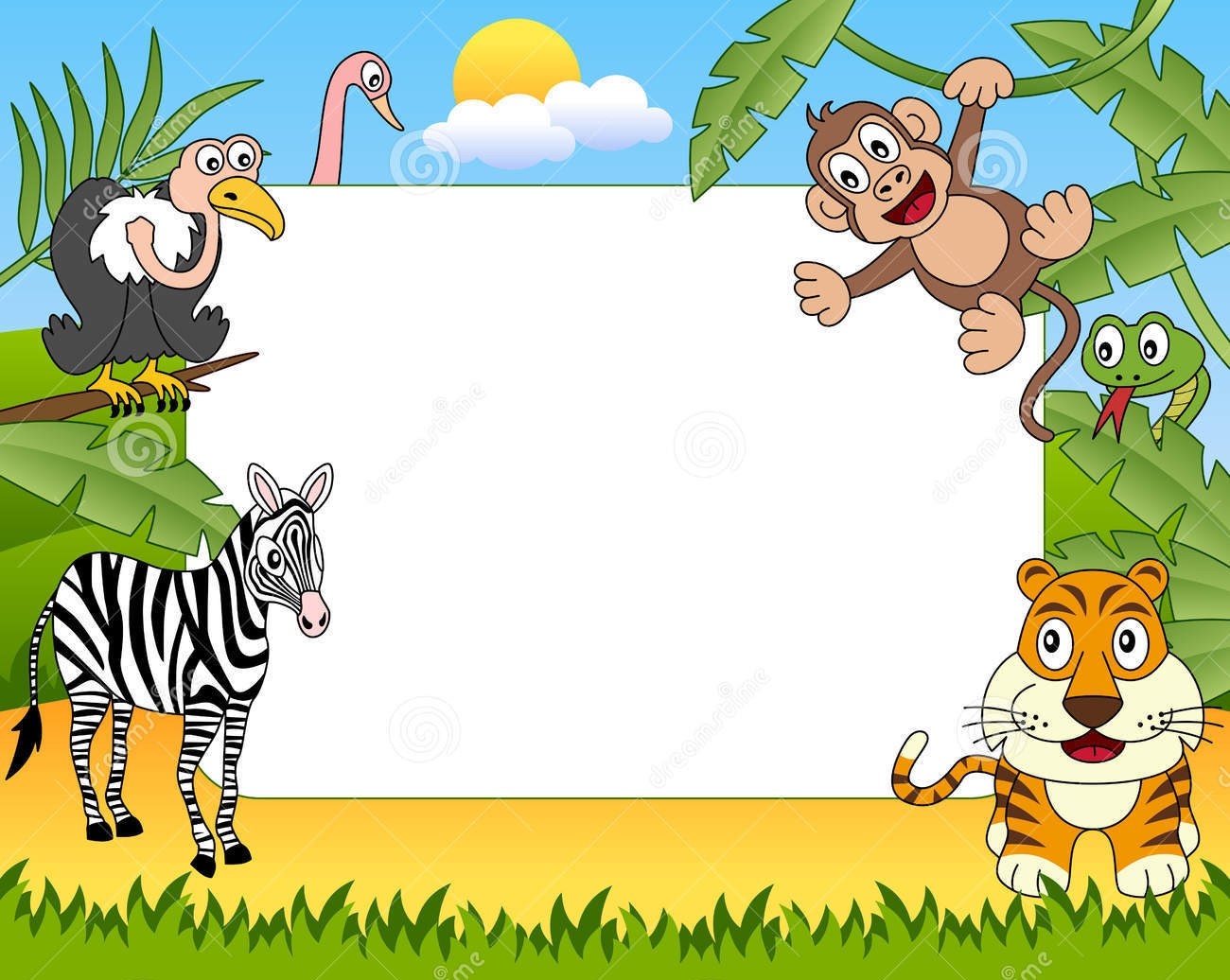 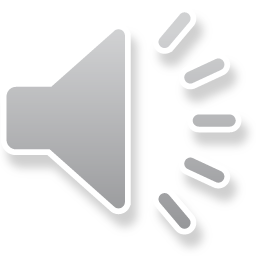 AVENTURA EN EL ZOOLOGICO
JUGUEMOS
ENCUENTRA  LA PAREJA PERDIDA DE CADA  ANIMALITO
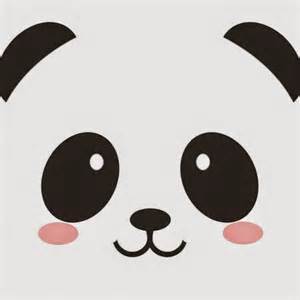 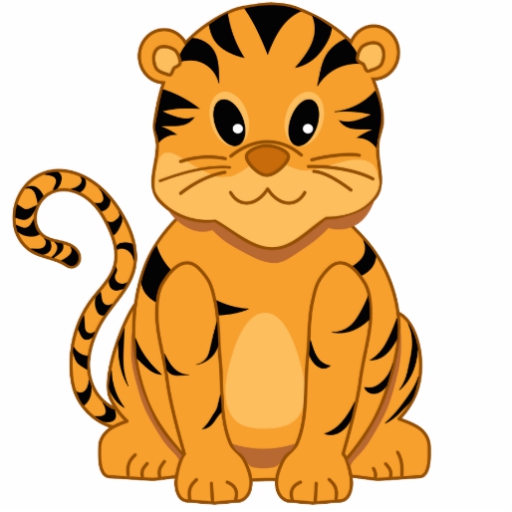 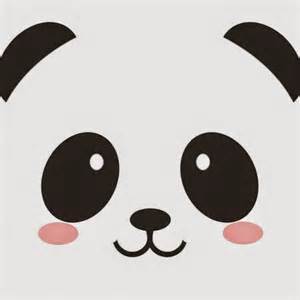 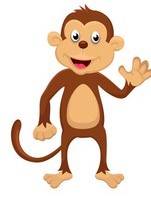 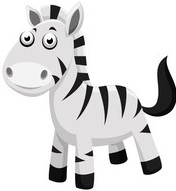 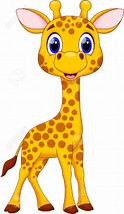 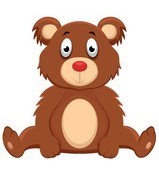 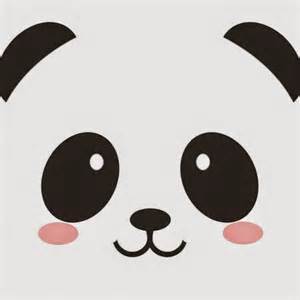 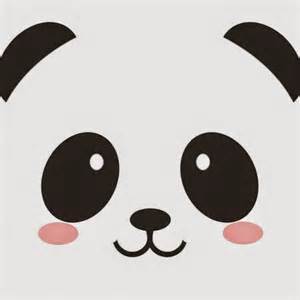 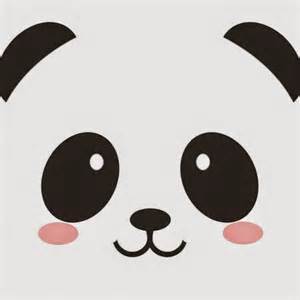 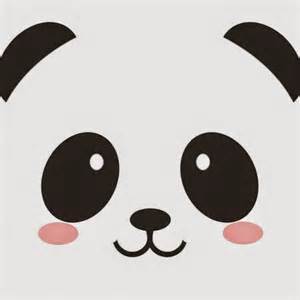 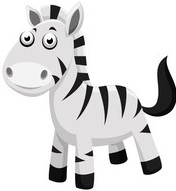 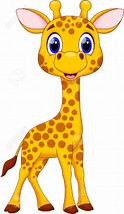 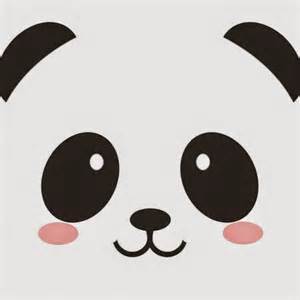 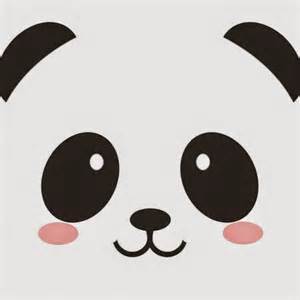 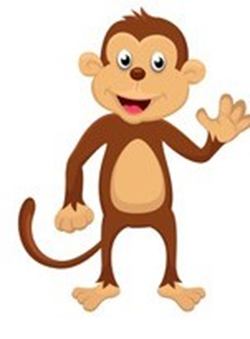 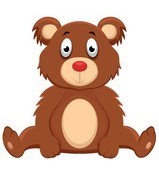 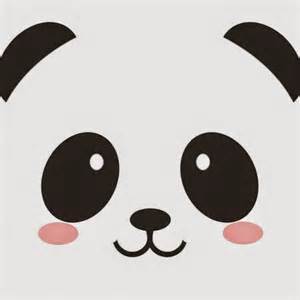 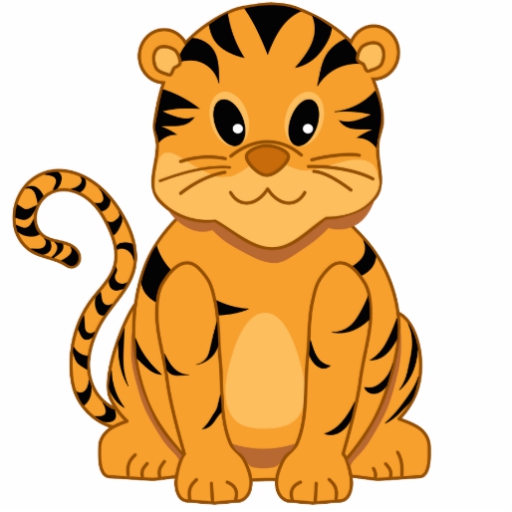 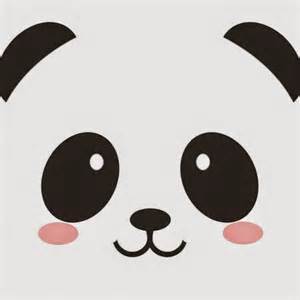 Siguiente
A divina quien soy , soy amarillo, tengo melena ,gruño y dicen que soy el rey de la selva .
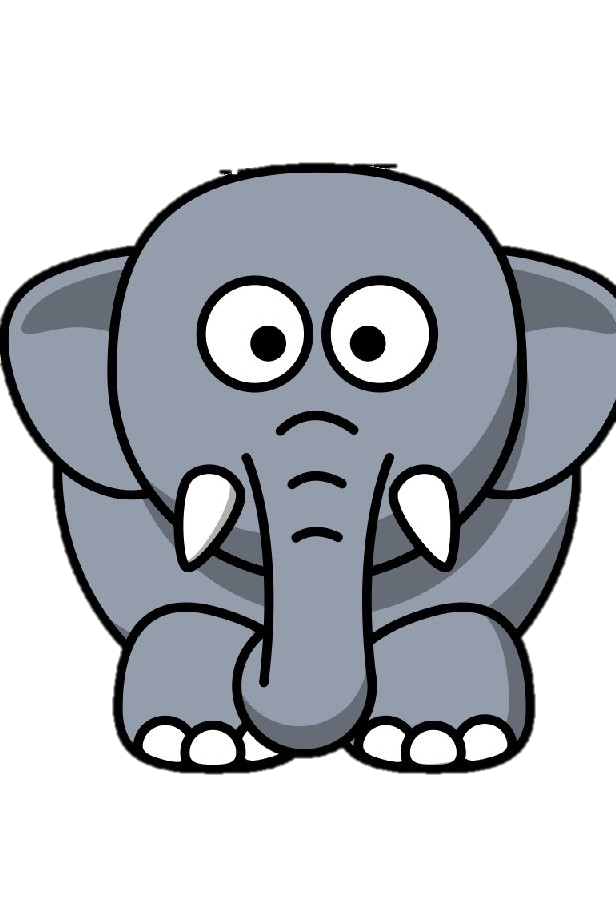 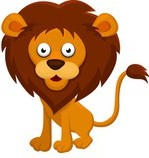 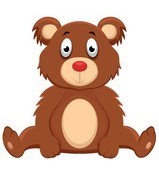 Ayuda a pandy a llegar a su comida
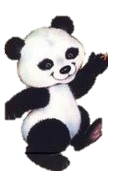 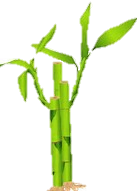 AYUDA AL JAGUAR A LLEGAR CON SU MAMY
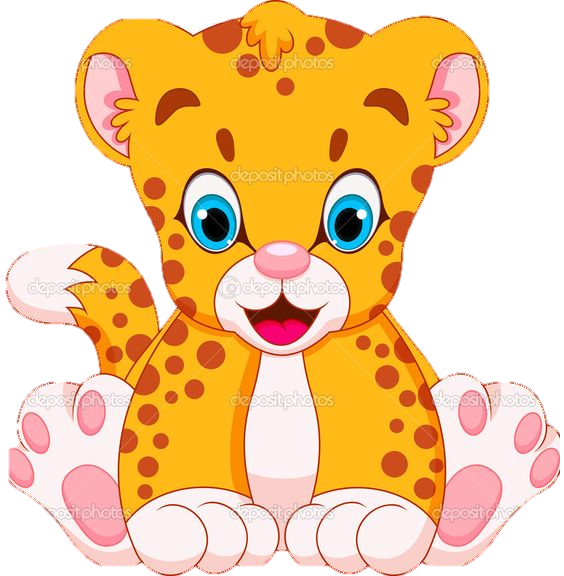 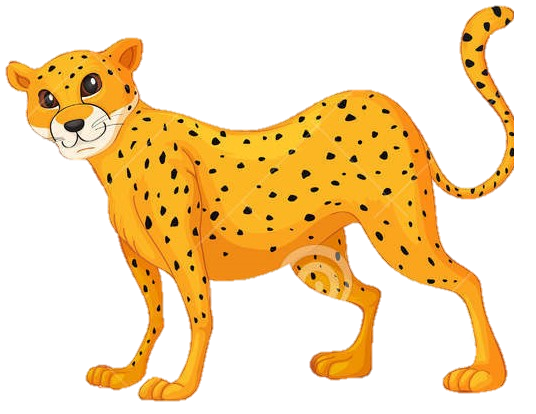 BUSCA LA LETRA QUE FALTA EN EL NOMBRE DEL ANIMALITO
F
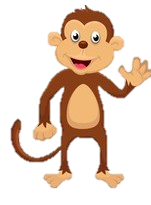 E
O
U
A
M___NITO
CUANTOS ANIMALITOS AHÍ EN EL  ZOOLOGICO
12
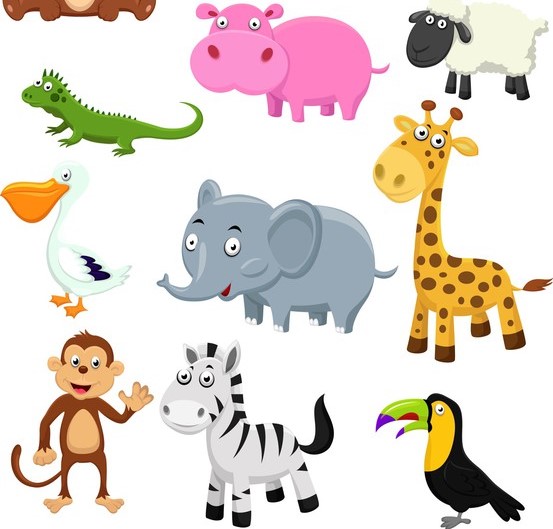 9
10
6
8
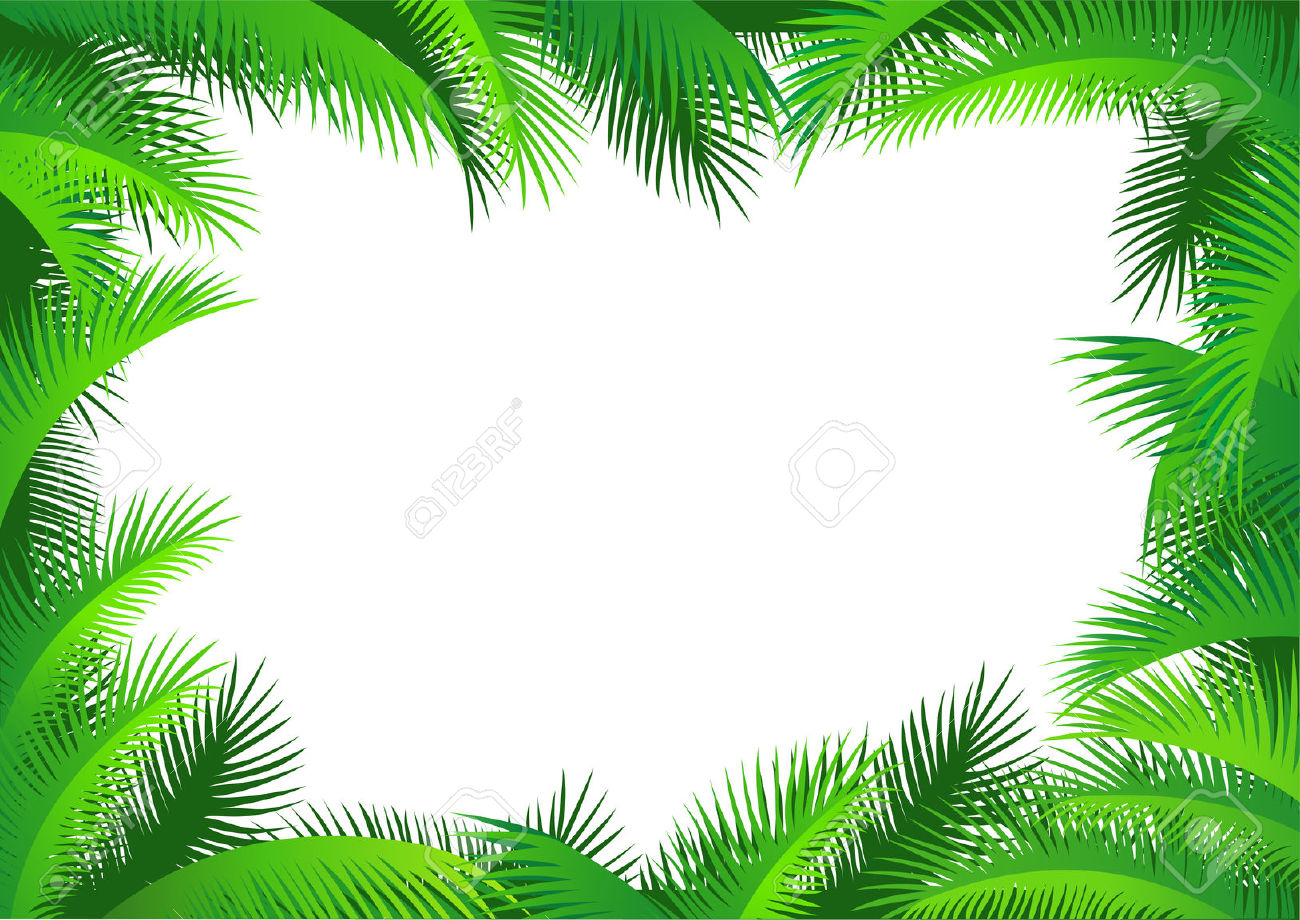 ADIVINA QUE COMO
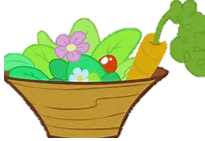 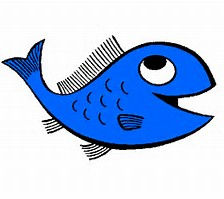 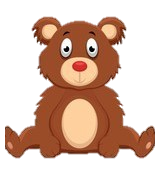 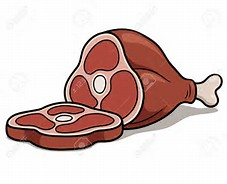 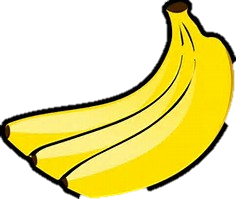 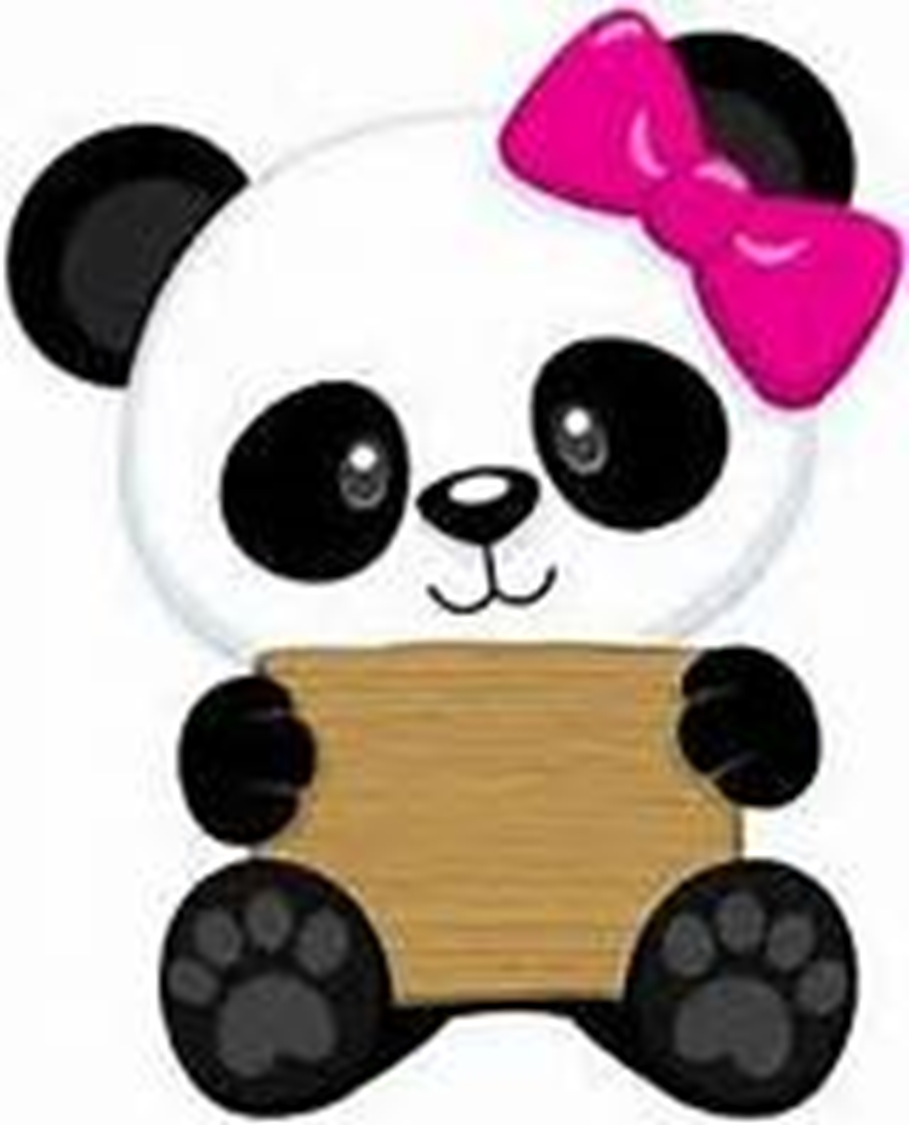 Siguiente
CORRECTO
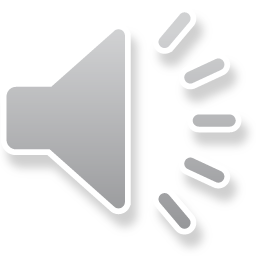 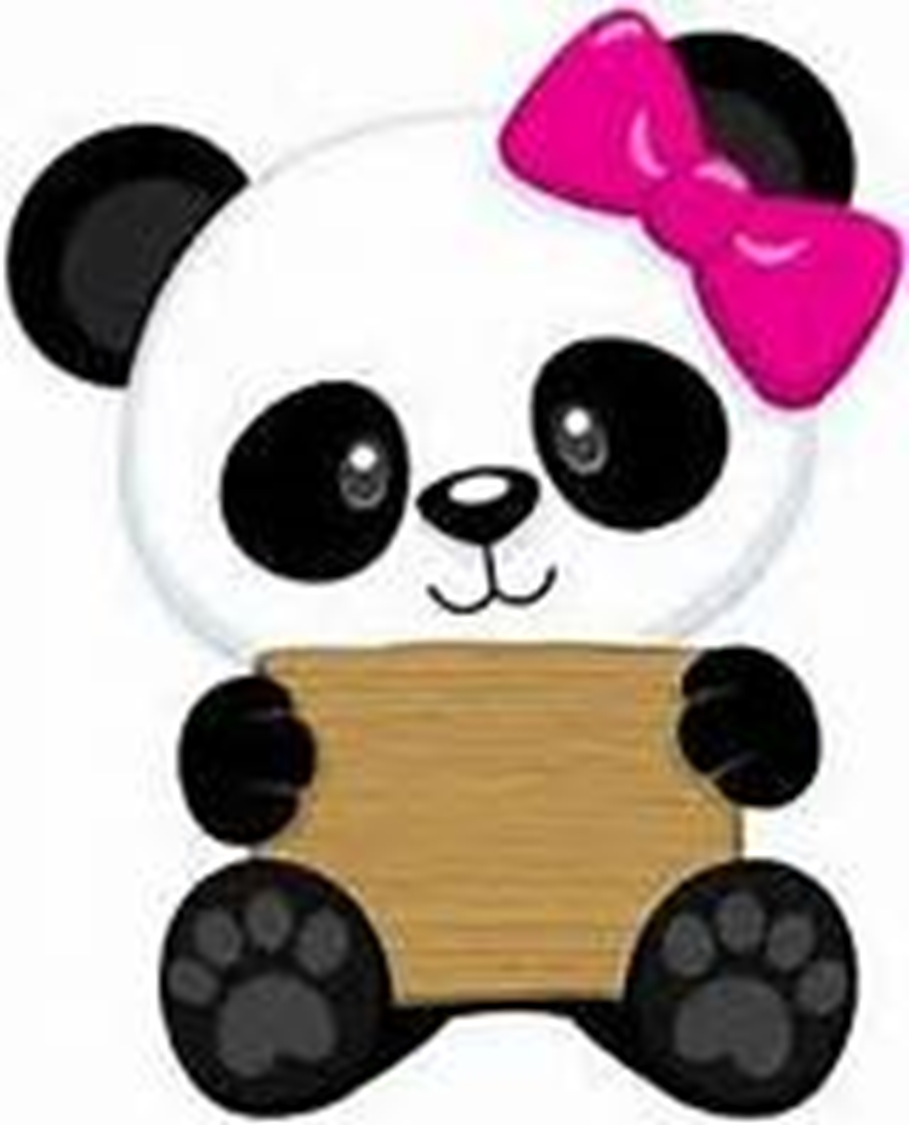 Siguiente
CORRECTO
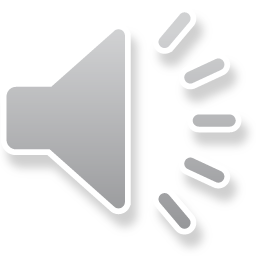 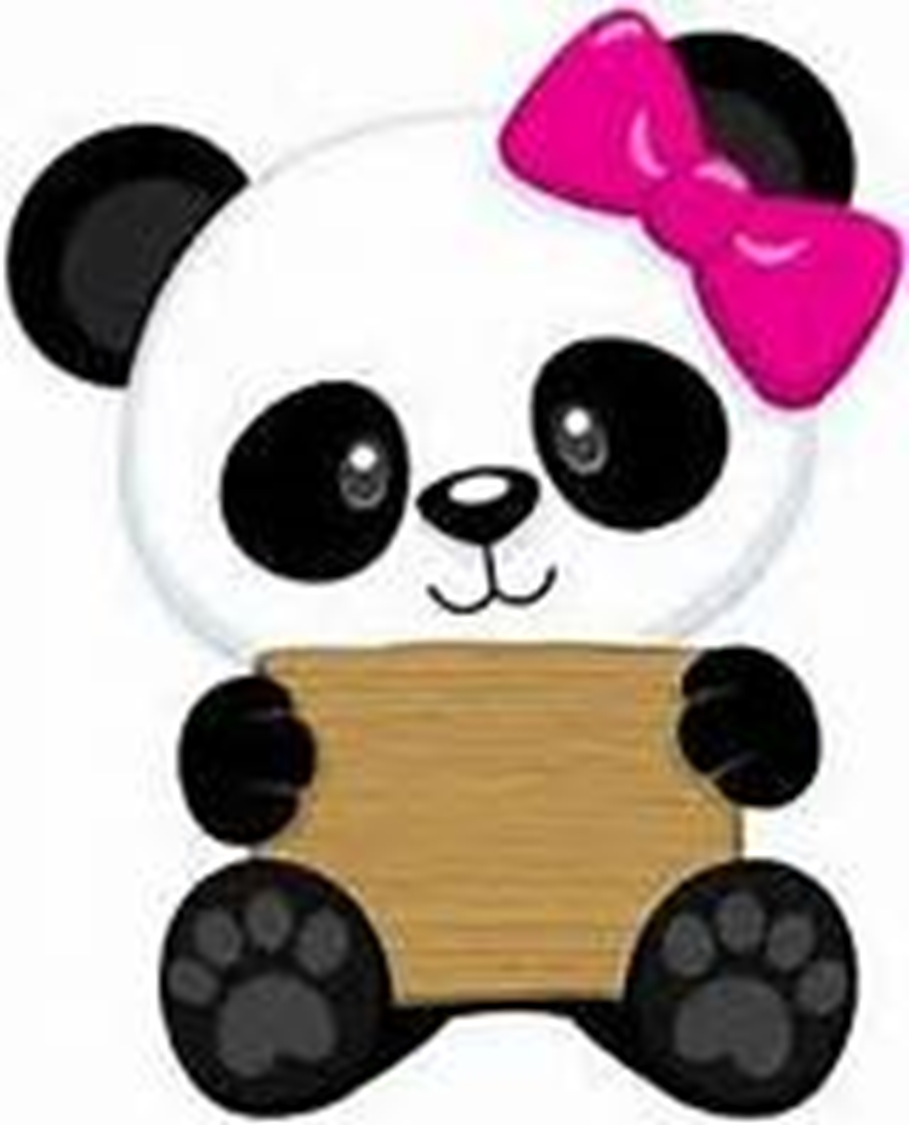 Siguiente
CORRECTO
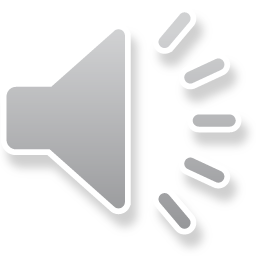 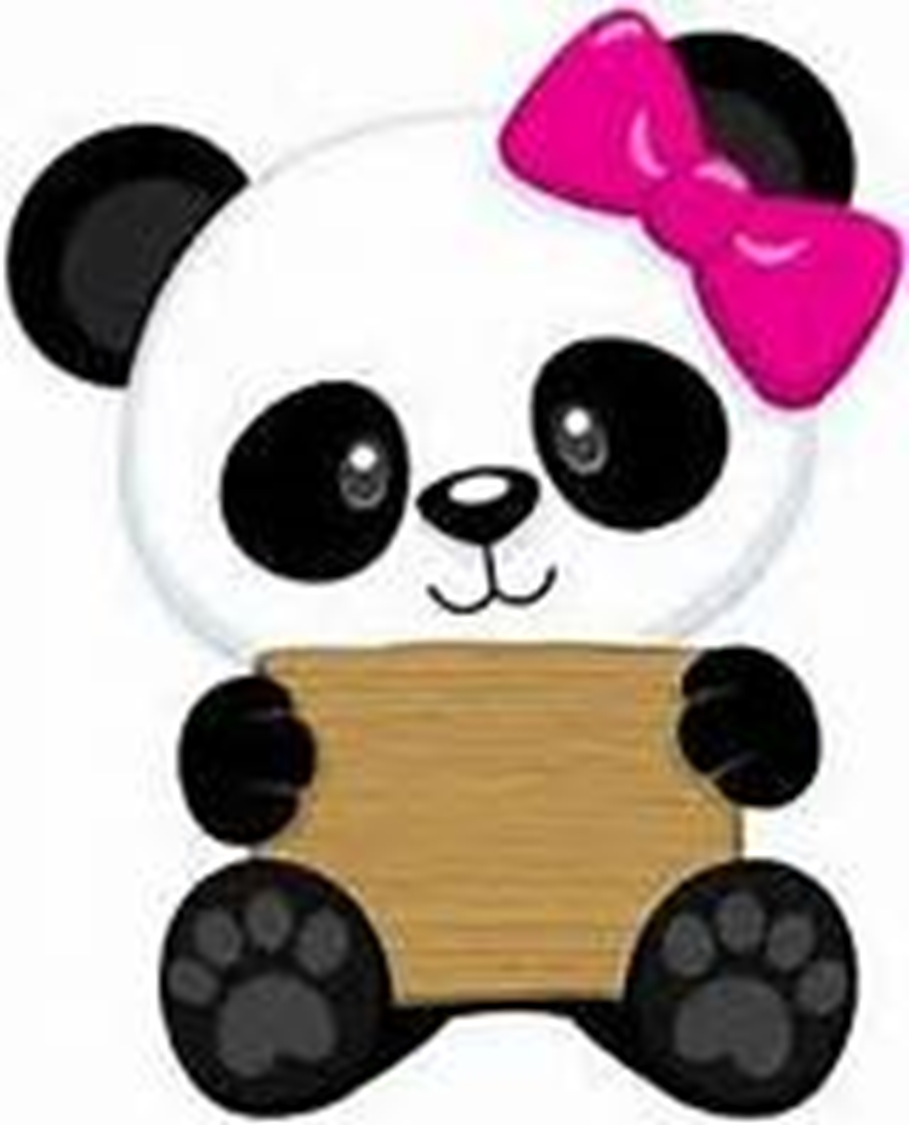 Siguiente
CORRECTO
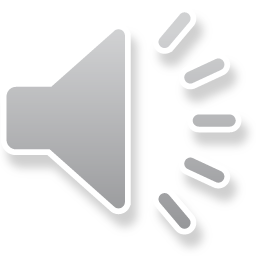 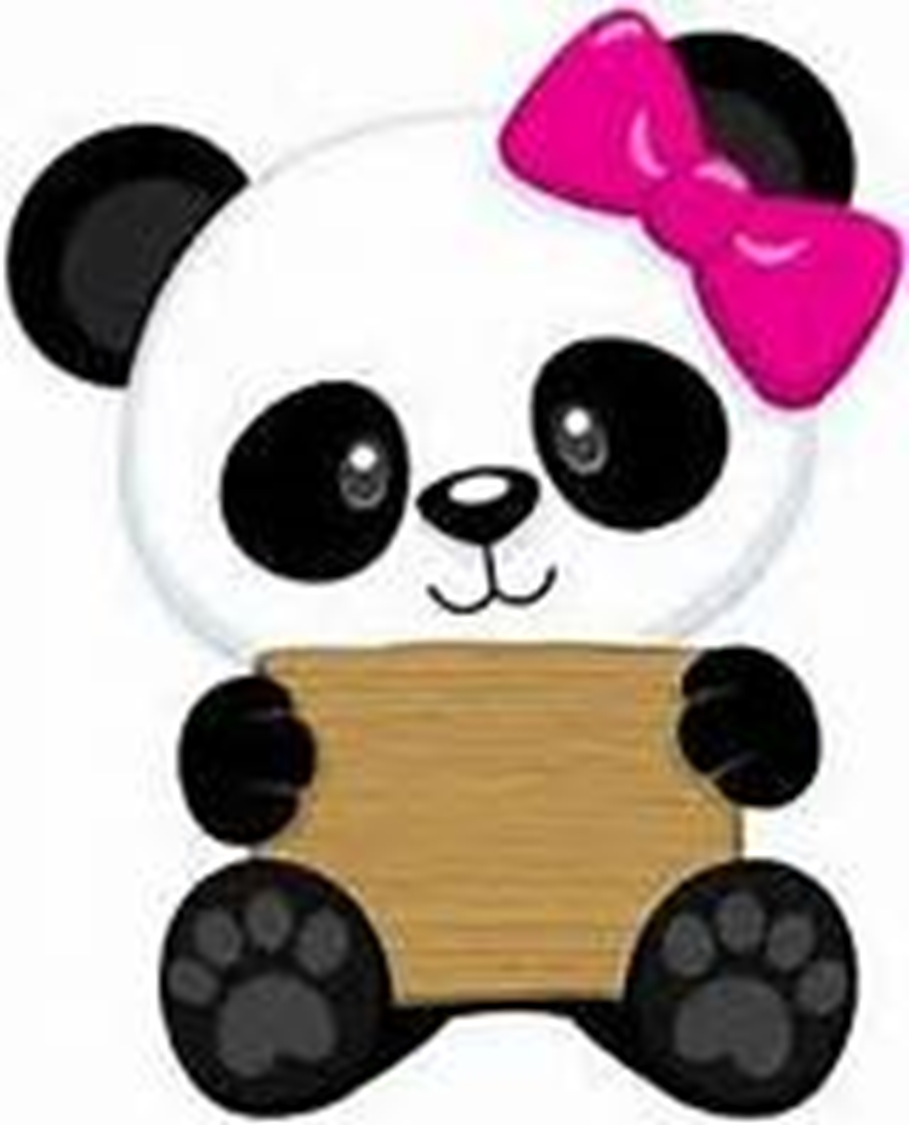 Siguiente
CORRECTO
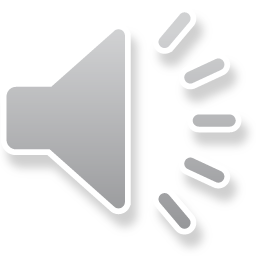 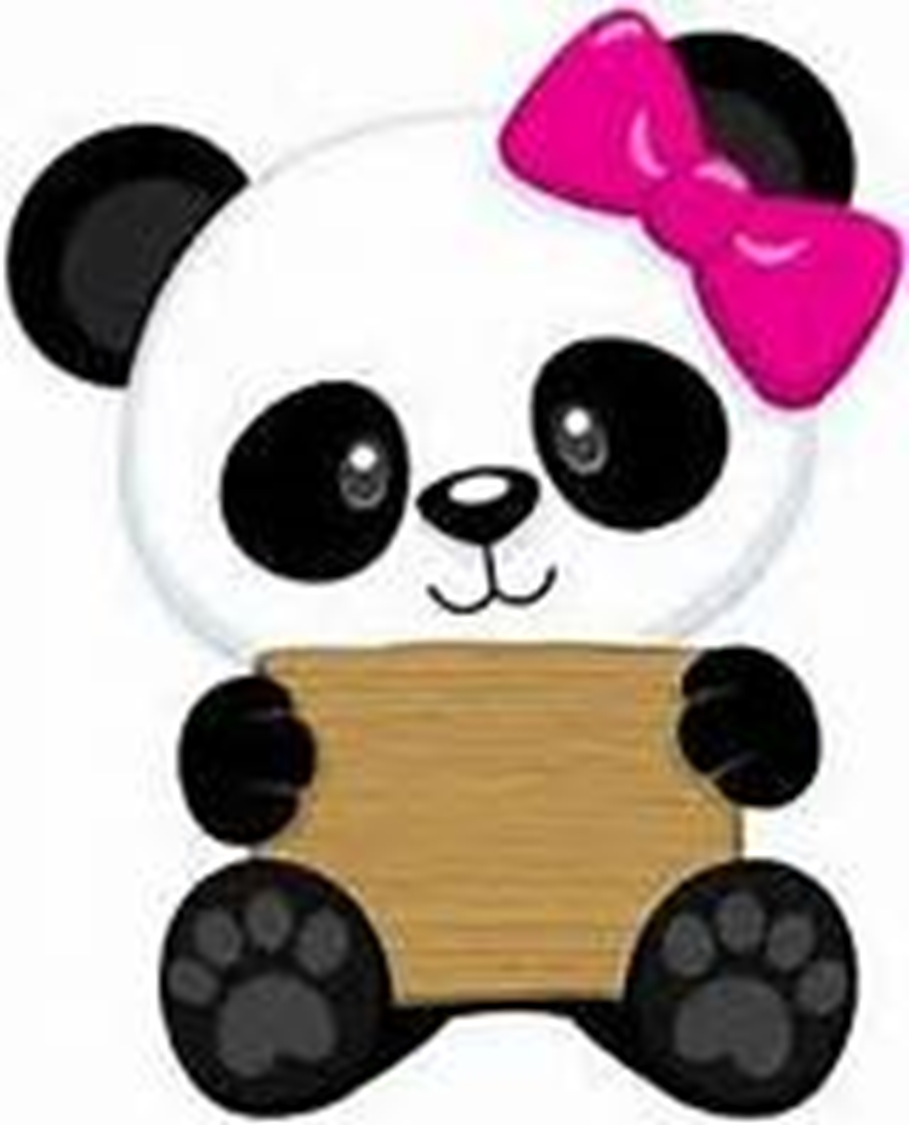 Siguiente
CORRECTO
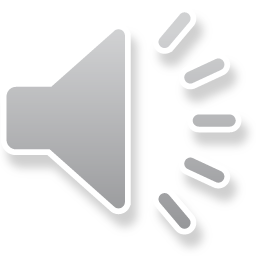 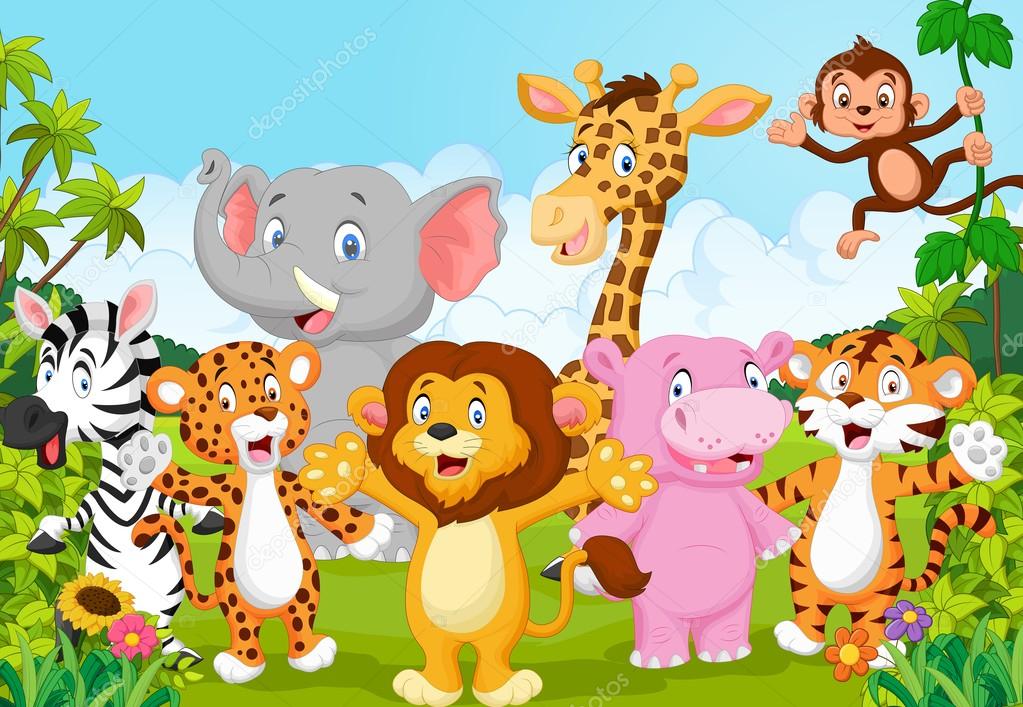 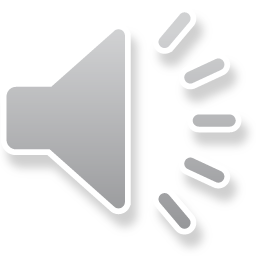 FELICIDADES AMIGUITO HAS GANADO
INTENTALO DE NUEVO
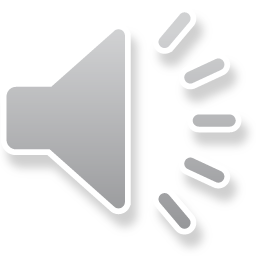 REGRESA
INTENTALO DE NUEVO
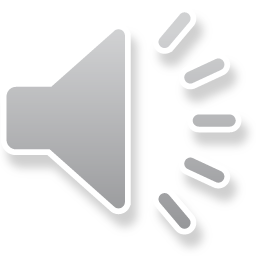 REGRESA
INTENTALO DE NUEVO
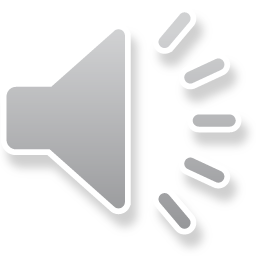 REGRESA
INTENTALO DE NUEVO
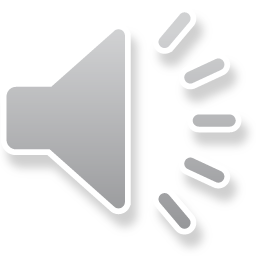 REGRESA
INTENTALO DE NUEVO
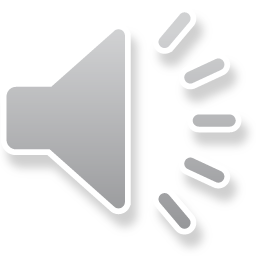 REGRESA
INTENTALO DE NUEVO
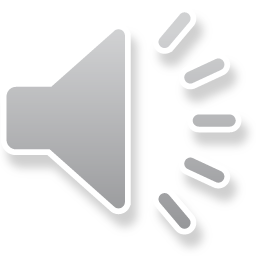 Regresa